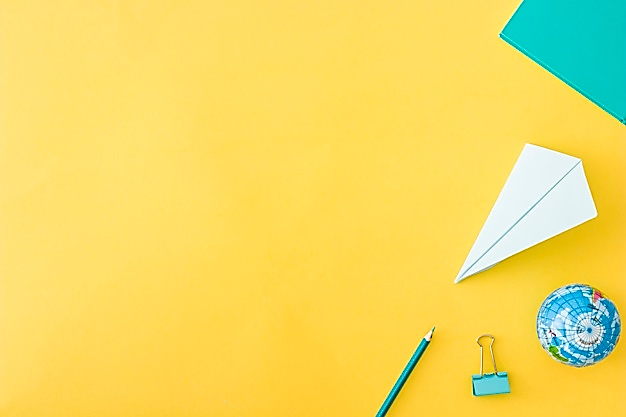 TỰ NHIÊN VÀ XÃ HỘI 
 LỚP 2
Bộ sách Cánh diều
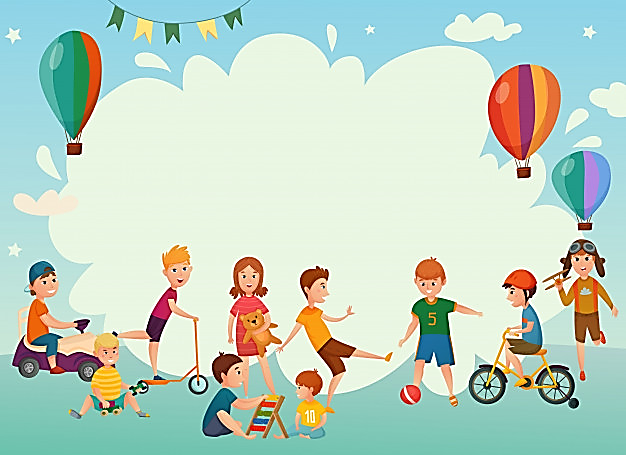 BÀI 6: GIỮ VỆ SINH TRƯỜNG HỌC
(Tiết 2)
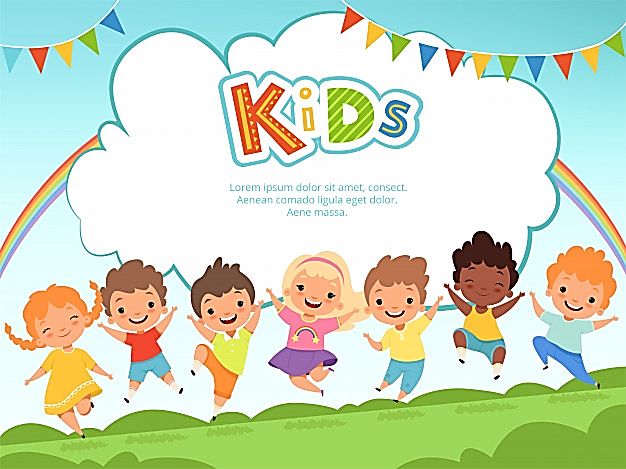 Hoạt động 1
 Đánh giá việc thực hiện giữ vệ sinh khi tham gia các hoạt động ở trường
Phiếu tự đánh giá
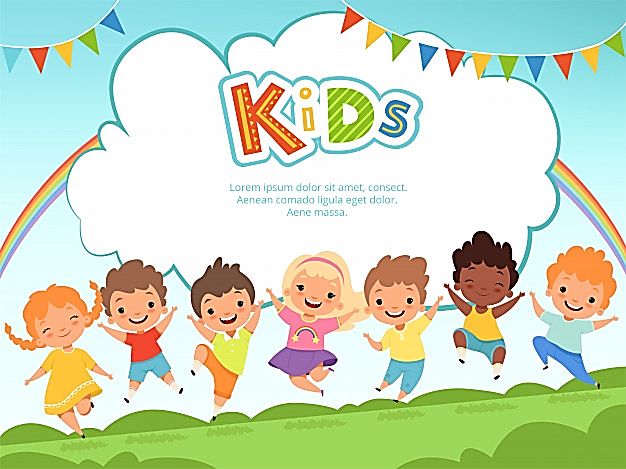 Hoạt động 2 
 Thực hành
Kể tên những việc em đã làm để giữ vệ sinh trường học:
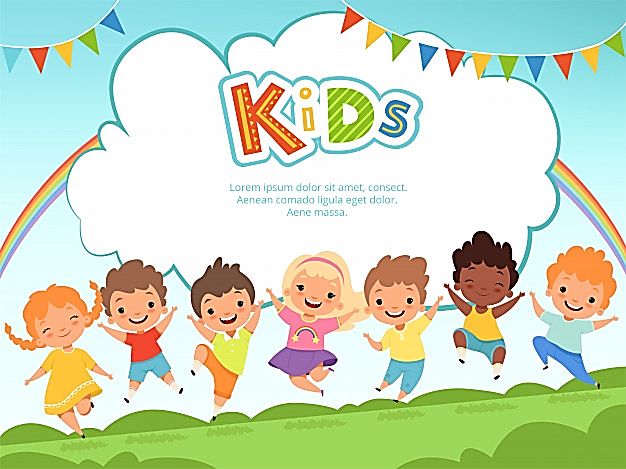 Chúng ta nhớ giữ vệ sinh khi tham gia các hoạt động ở trường.
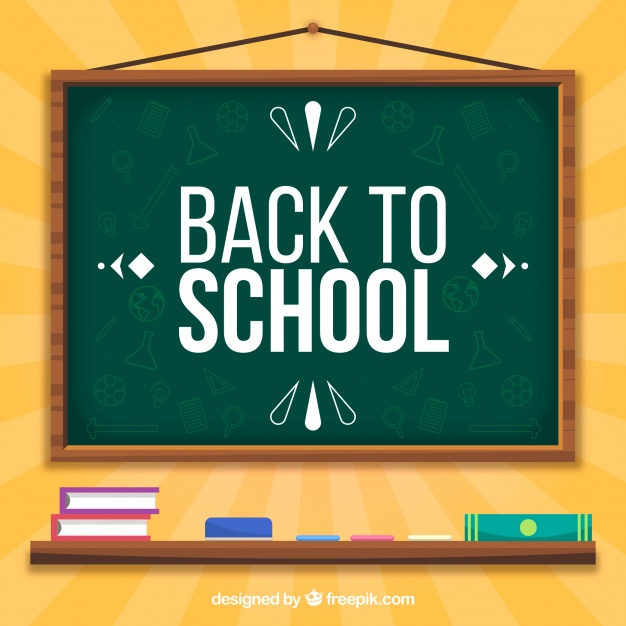 Dặn dò
Chia sẻ với các bạn những kiến thức gì mới sau bài học hôm nay.
HS cần thường xuyên thực hiện các việc làm tốt để giữ sạch trường, lớp.